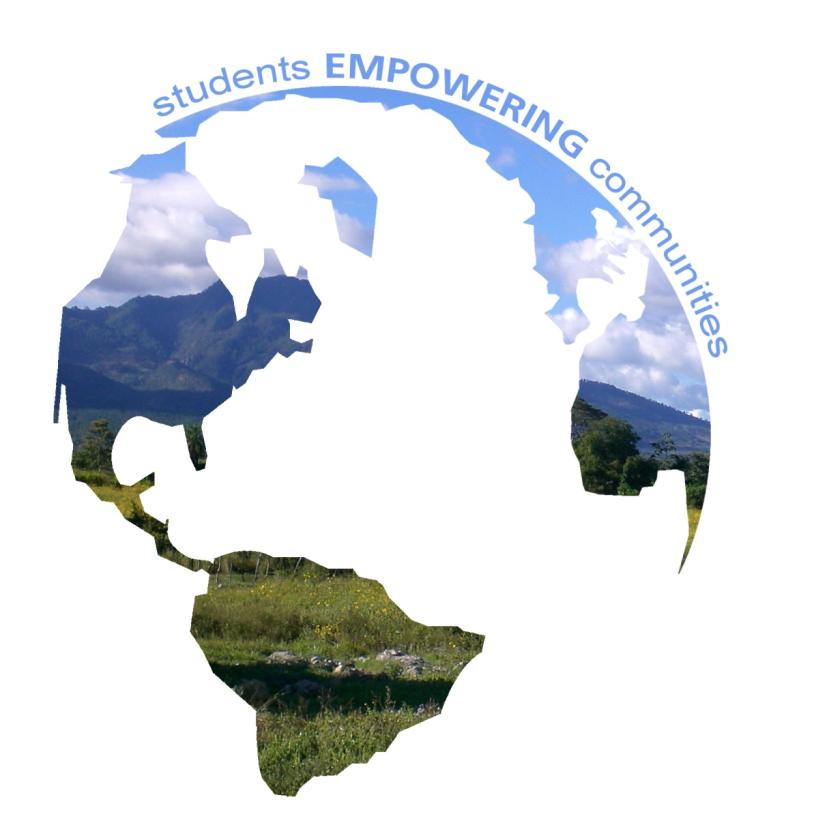 MFB Information Session
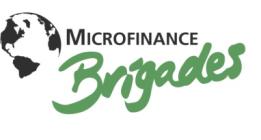 ARCHITECTURE.BUSINESS.DENTAL.ENVIRONMENT.LAW.MEDICAL.MICROFINANCE.PUBLIC HEALTH.WATER
www.globalbrigades.org
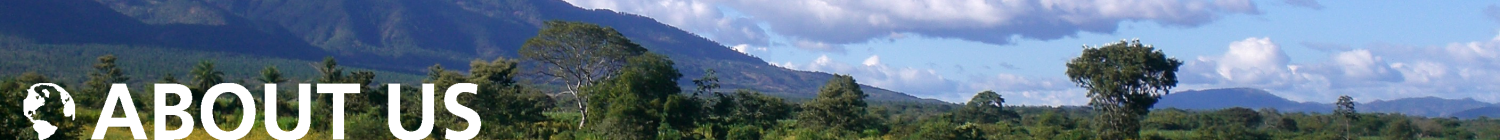 Global Brigades, Inc. Copyright 2009
Brigades Def’n. A group of passionate volunteers who move toward positive social change.
Global Brigades is the world’s largest student-led global health and sustainable development organization.  As a secular, international nonprofit organization, we mobilize student volunteers and professionals to empower communities in developing countries with programs that improve quality of life while respecting local culture and improving the environment.  

Between 2008 and 2009, more than 4,000 volunteers from 80 GB university chapters in the U.S., Canada, and U.K. traveled to provide health and economic development solutions to more than 50,000 beneficiaries through our teams in Panama and Honduras.
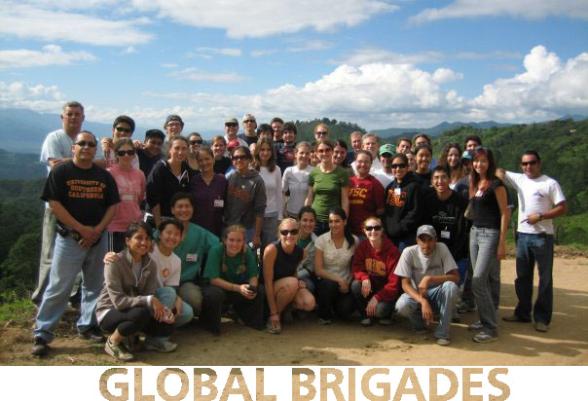 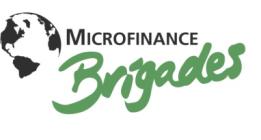 ABOUT.LOCATION.VIDEO.BRIGADES.FOLLOW-UP.SCHEDULE.LODGING.PROGRAM FEE.JOIN
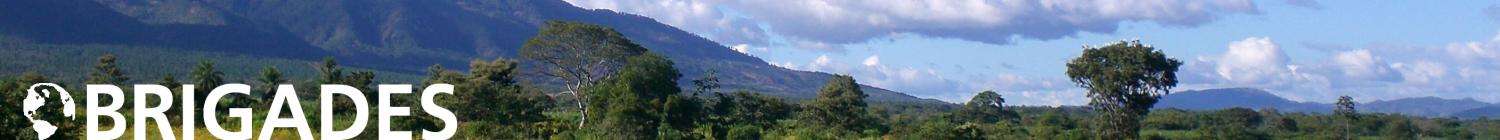 Global Brigades, Inc. Copyright 2009
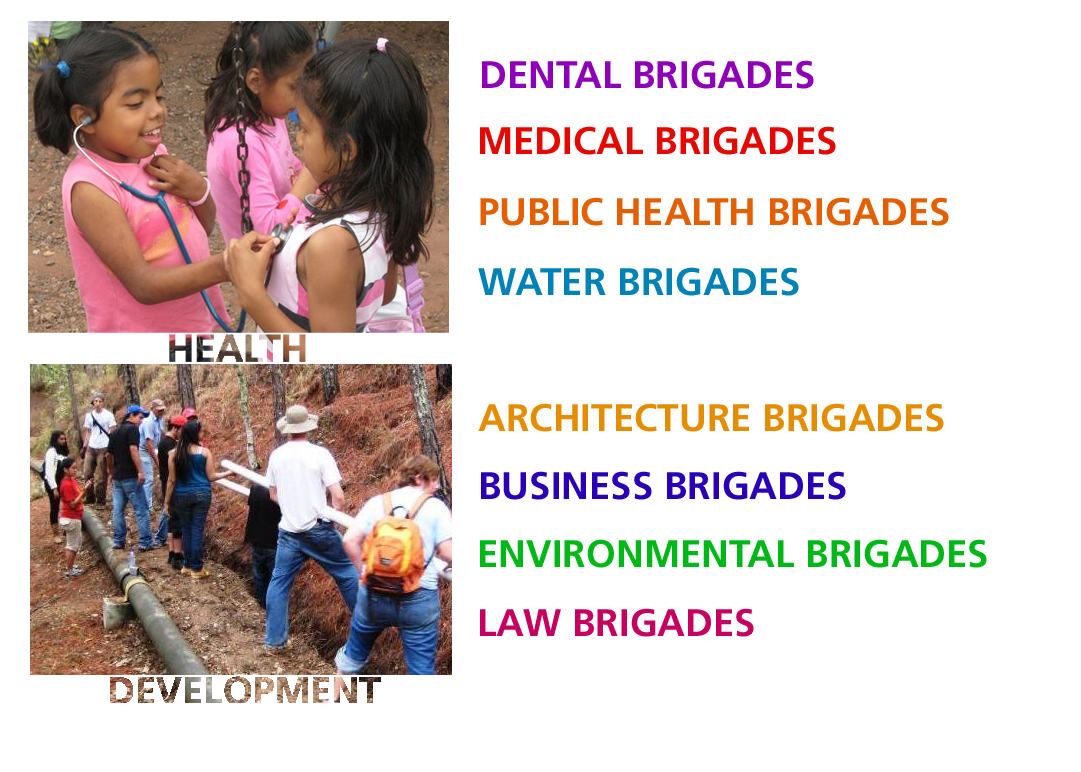 ABOUT.LOCATION.VIDEO.BRIGADES.FOLLOW-UP.SCHEDULE.LODGING.PROGRAM FEE.JOIN
[Speaker Notes: Medical Brigades provides relief.
Water and Public Health Brigades begin preventative work and infrastructure development.
Microfinance Brigades fills in the final gaps]
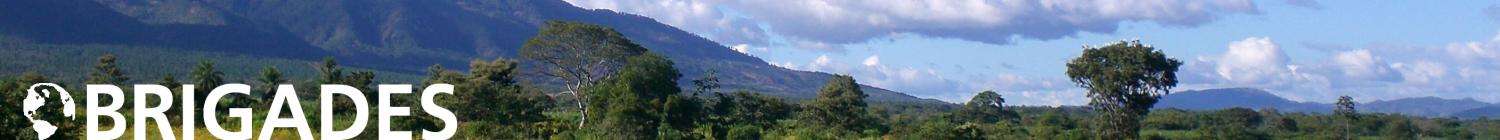 Global Brigades, Inc. Copyright 2009
MICROFINANCE BRIGADES
Provides the educational, financial, and organizational resources needed to empower community leaders to continue, expand upon, and maintain well into the future the development projects  put in place by other Global Brigades programs.
ABOUT.LOCATION.VIDEO.BRIGADES.FOLLOW-UP.SCHEDULE.LODGING.PROGRAM FEE.JOIN
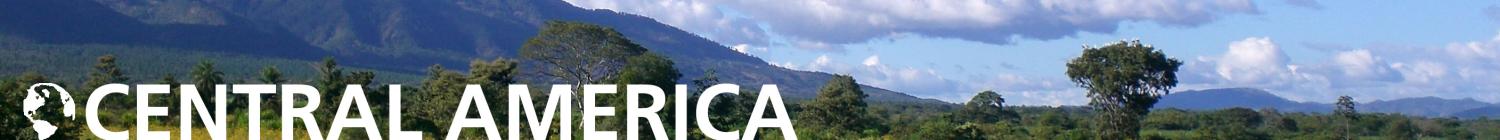 Global Brigades, Inc. Copyright 2009
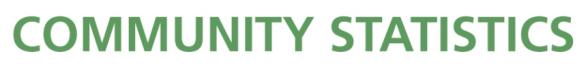 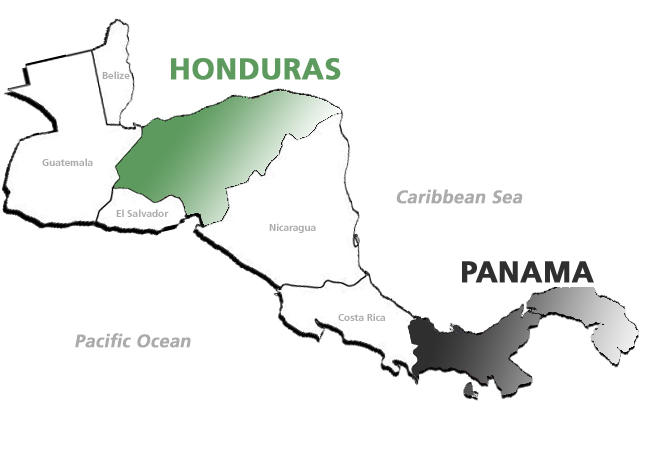 Typical family income is less than 
$2 per day

Average level of education is 
approximately 5th grade

Limited to no access to microfinance

Areas of high biodiversity at risk 
of environmental degradation
ABOUT.LOCATION.VIDEO.BRIGADES.FOLLOW-UP.SCHEDULE.LODGING.PROGRAM FEE.JOIN
[Speaker Notes: Business Brigades are available in Panama and Microfinance Brigades are available in Honduras. These statistics provide an overview of one of our average community partners.

DID YOU KNOW?
 Panama has the 4th highest wealth disparity in all of Latin America and 1st highest in all of Central America
 For 2007, 56.8% of the unemployed Hondurans have done up to elementary school. The relationship between education-income per capita in a household is $53 for someone who has had elementary school education, while if the head of the family has received a superior education the income can be up to $391.
 As of 2003, 49% of all Panamanians and 57% of all poor in Panama are citizens less than 20 years old increasing a dire need for more youth opportunity]
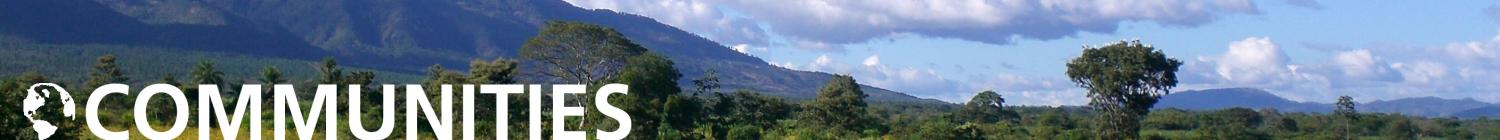 Global Brigades, Inc. Copyright 2009
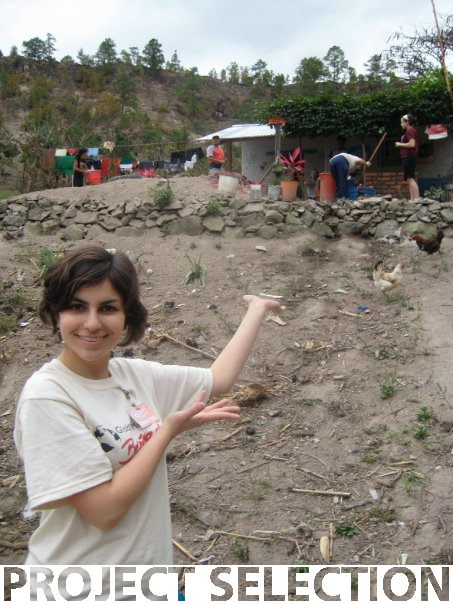 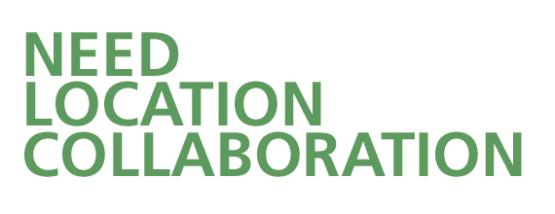 MFB has targeted community members in two specific communities: Francisco Morazán and El Paraiso. Both are remote communities in mountainous regions characterized by their vulnerability to drought and dependency on subsistence farming.
ABOUT.LOCATION.VIDEO.BRIGADES.FOLLOW-UP.SCHEDULE.LODGING.PROGRAM FEE.JOIN
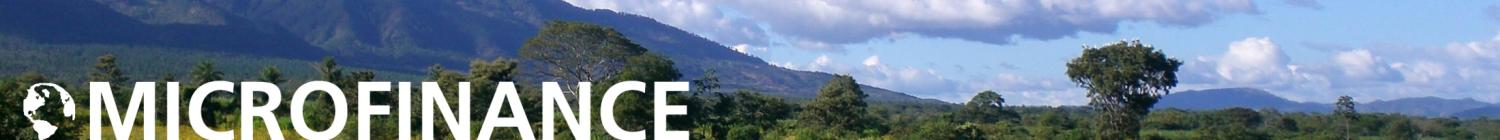 Global Brigades, Inc. Copyright 2009
Global Brigades, Inc. Copyright 2009
Step 1: Solidify community microfinance “caja rural” co-op banks
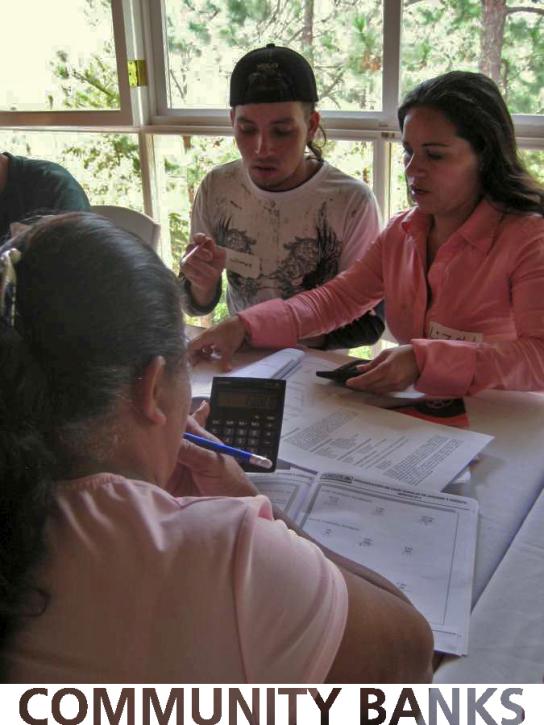 Formal and intensive MF administrative training
3 days offsite/module
1 module/month x 4 months
Bi-monthly technical follow-up assistance 
Caja Rural exchanges
ABOUT.LOCATION.VIDEO.BRIGADES.FOLLOW-UP.SCHEDULE.LODGING.PROGRAM FEE.JOIN
[Speaker Notes: Volunteers can participate in Microfinance Brigades beginning March 2010. Contact Merrilee Chapin at merrilee@globalbrigades.org for brigade details.]
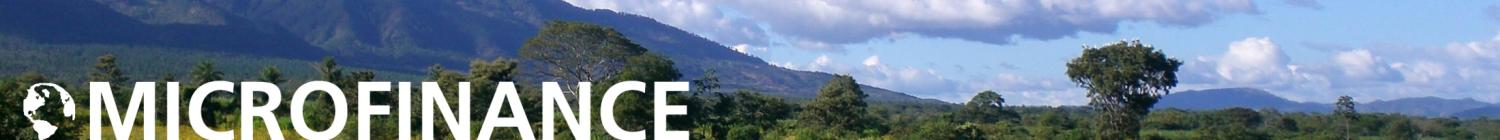 Global Brigades, Inc. Copyright 2009
Global Brigades, Inc. Copyright 2009
Step 2: Custom Capitalization Projects
Pajarillos
Installation of irrigation line to community (with GWB)
Caja Rural managed Plantain training farm
GB Operational loan and bi-monthly visits from EDA Agricultural Engineer

Joyas del Carballo
Public Health Construction Projects (with GPHB)
Trained by PH team and funded with beneficiary collaborations, PH surplus, and other activities to continue, expand, and maintain PH projects
ABOUT.LOCATION.VIDEO.BRIGADES.FOLLOW-UP.SCHEDULE.LODGING.PROGRAM FEE.JOIN
[Speaker Notes: Volunteers can participate in Microfinance Brigades beginning March 2010. Contact Merrilee Chapin at merrilee@globalbrigades.org for brigade details.]
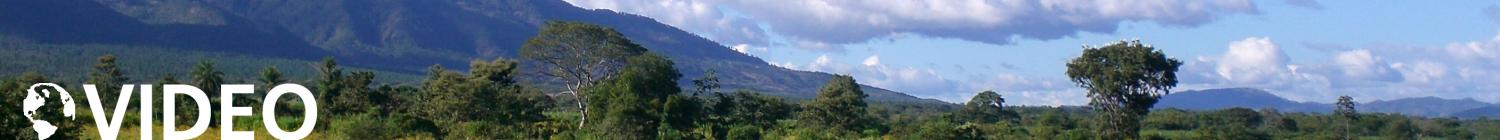 Global Brigades, Inc. Copyright 2009
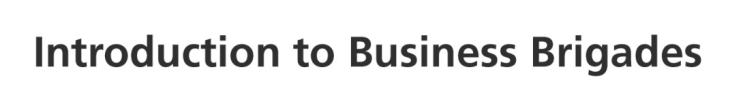 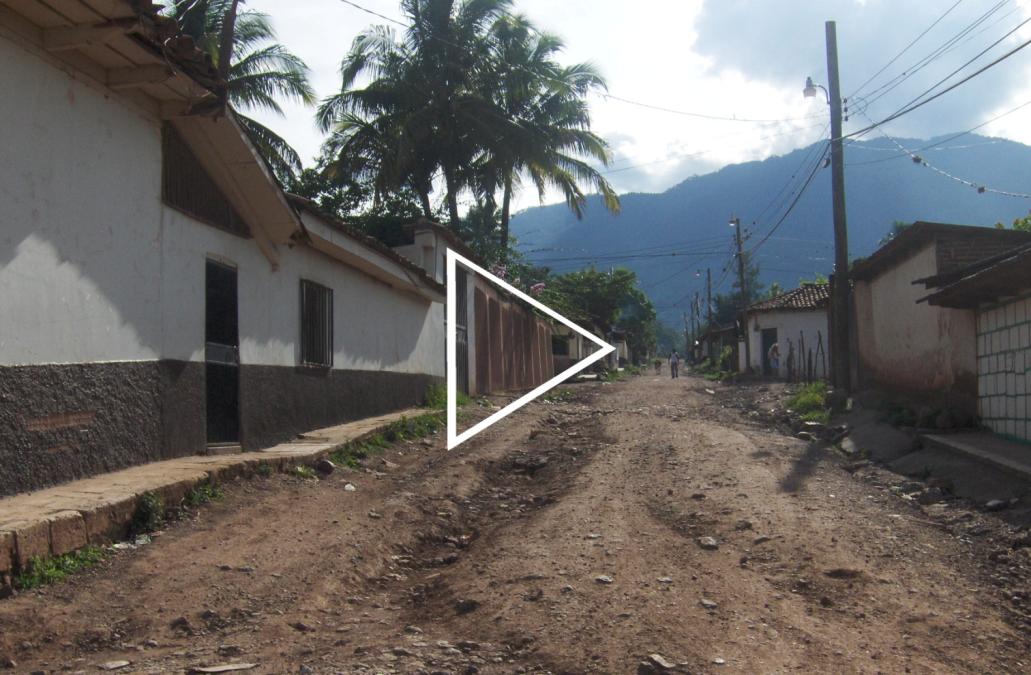 ABOUT.LOCATION.VIDEO.BRIGADES.FOLLOW-UP.SCHEDULE.LODGING.PROGRAM FEE.JOIN
[Speaker Notes: http://www.youtube.com/watch?v=ET46mPDVGIQ]
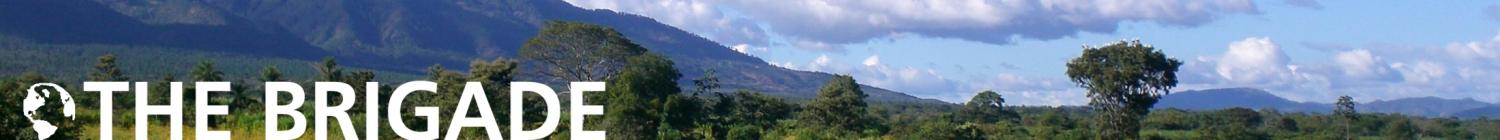 Global Brigades, Inc. Copyright 2009
Global Brigades, Inc. Copyright 2009
Although specific projects vary for each club, a brigade incorporates the following phases: introduction, assessment, analysis, workshops, capital investment, tangible solutions, and cultural exchange.
The first two days are spent receiving an introduction to Honduras’ political, economic and cultural context, MFB’s role in sustainable development, and trainings from Microfinance organizations about different local and international methodologies.
Once in the field, volunteers begin by breaking up into their project teams to learn as much as they can about the current operations and finances of the community MF bank from its stakeholders.
Brigaders will provide short workshops on personal finance and basic business practices to the borrowers to improve their loan investment opportunities and sustainability.
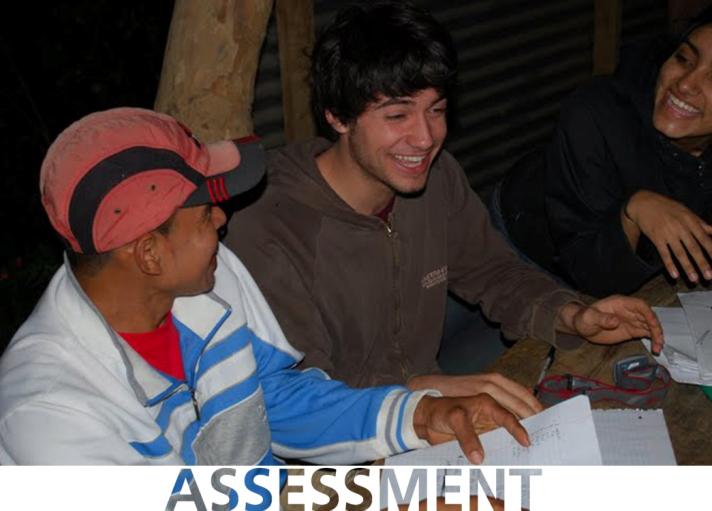 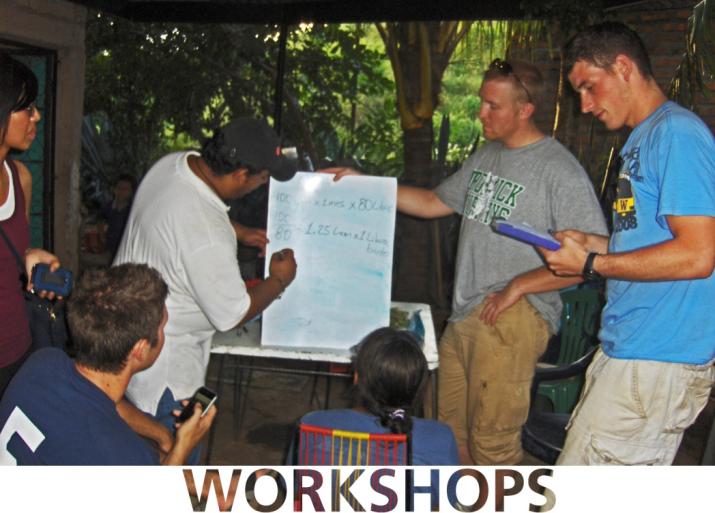 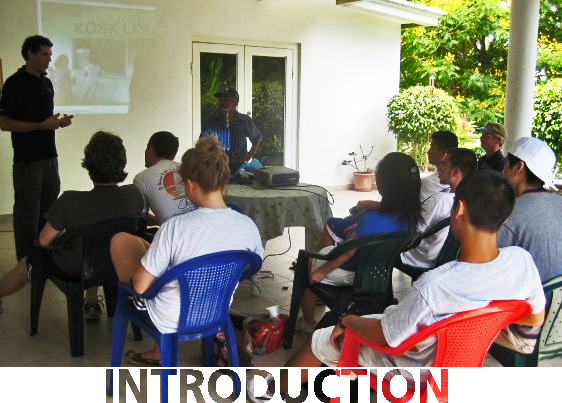 Throughout the brigade the
volunteers have the opportunity 
to participate in a variety of 
cultural exchange activities.
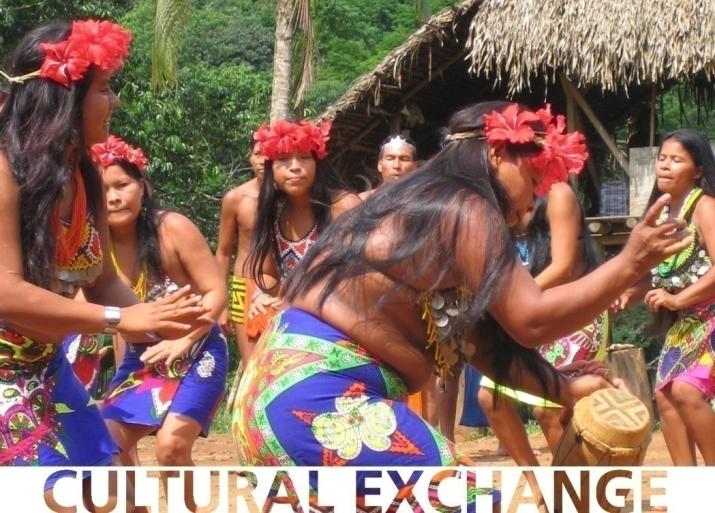 Volunteers then spend time with individual borrowers to learn about their struggles, experiences with microcredit, investment opportunities, and dreams for the future.
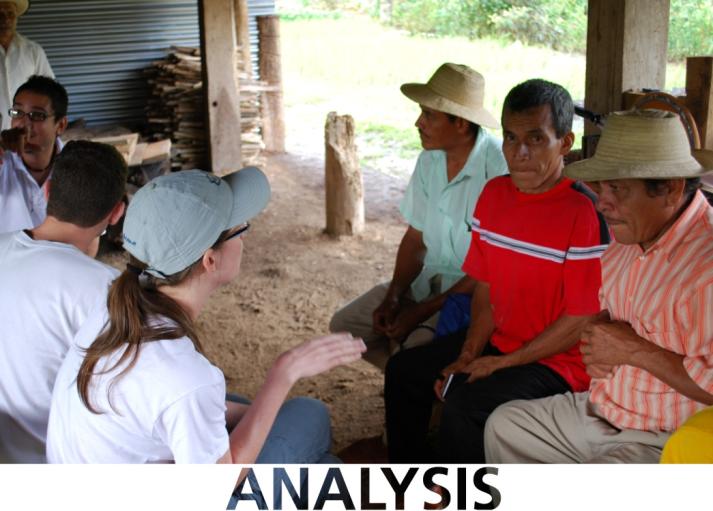 There is also an opportunity to get your hands dirty working a day with Water and Public Health Brigades community infrastructure projects and provide a tangible impact.
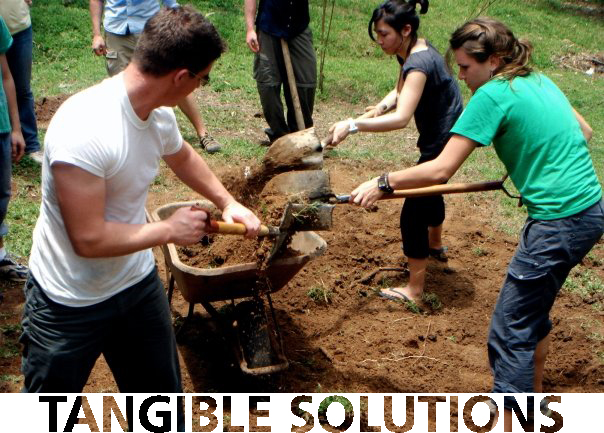 After getting to know the borrowers financial needs and opportunities, as well as learning about other GB community development projects, each brigader personally identifies how to spend their “capital investment” donation to improve fiscal sustainability.
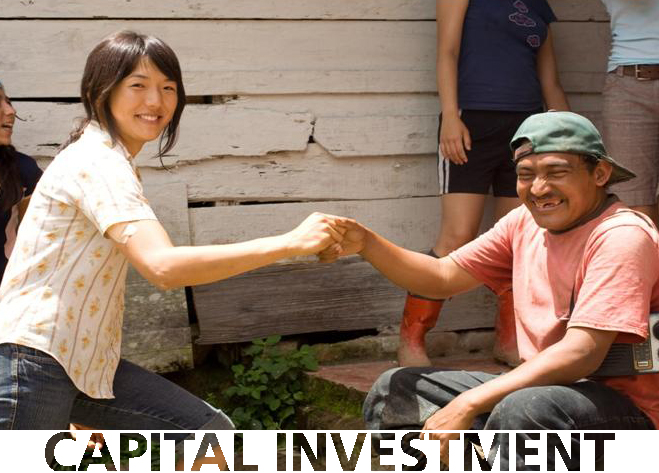 ABOUT.LOCATION.VIDEO.BRIGADES.FOLLOW-UP.SCHEDULE.LODGING.PROGRAM FEE.JOIN
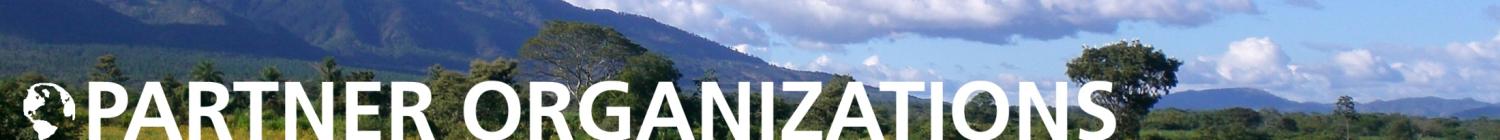 Global Brigades, Inc. Copyright 2009
Global Brigades, Inc. Copyright 2009
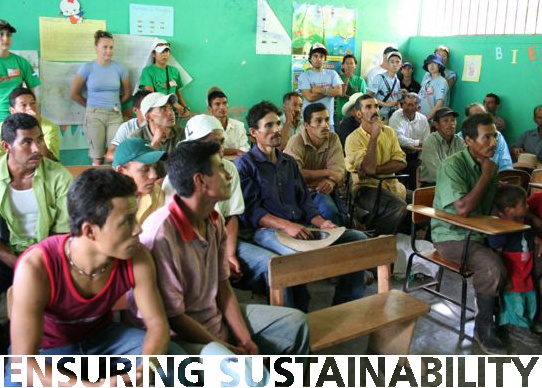 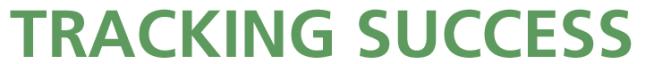 Between brigades our in-country team maintains relationships with partner organizations and communities to provide follow-up and measure outcomes.  Partners include: Kiva, FINCA, FUNDER, FINTRAC, and local  governments, among others.
ABOUT.LOCATION.VIDEO.BRIGADES.FOLLOW-UP.SCHEDULE.LODGING.PROGRAM FEE.JOIN
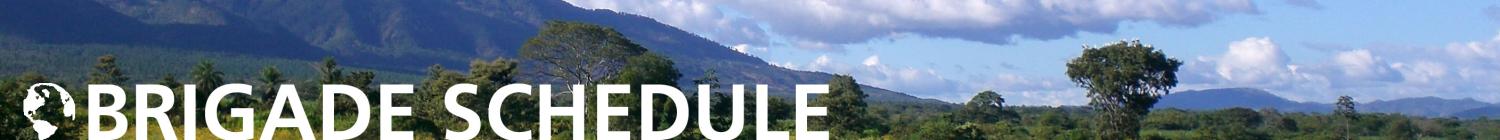 Global Brigades, Inc. Copyright 2009
12:00pm:  Flight arrives in Honduras
12:30pm:  Transport to FINCA training center
1:00pm:     Lunch at FINCA center
2:00pm:     Transport to Picacho (tourist site)
2:30pm:     Picacho tour & MFB orientation
5:00pm:     Transport to FINCA center
6:30pm:     Dinner at FINCA center
7:30pm:     Team reflection and bonding
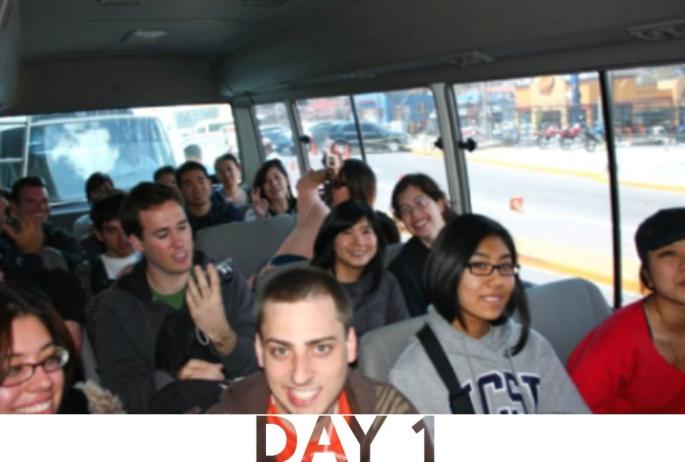 ABOUT.LOCATION.VIDEO.BRIGADES.FOLLOW-UP.SCHEDULE.LODGING.PROGRAM FEE.JOIN
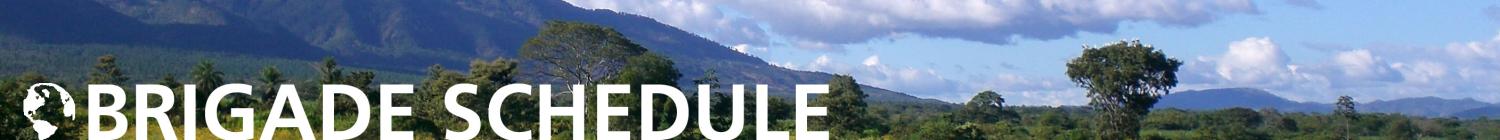 Global Brigades, Inc. Copyright 2009
7:00am:     Breakfast at FINCA center
8:00am:     FINCA workshop
  Intro to FINCA International
  Intro to Honduras MF Landscape
12:30pm:   Lunch
1:30pm:     FINCA workshop continued
  FINCA HN Operations
  Client training
4:00pm:     Transport to Nuevo Paraiso
6:00pm:     Dinner at Nuevo Paraiso
7:00pm:     Team reflection and bonding
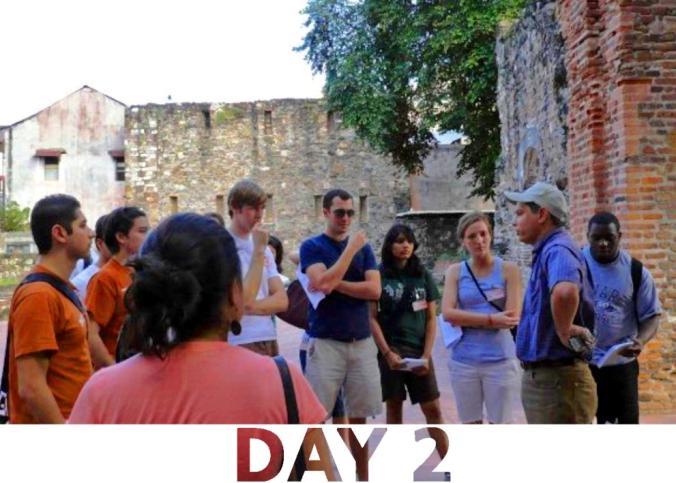 ABOUT.LOCATION.VIDEO.BRIGADES.FOLLOW-UP.SCHEDULE.LODGING.PROGRAM FEE.JOIN
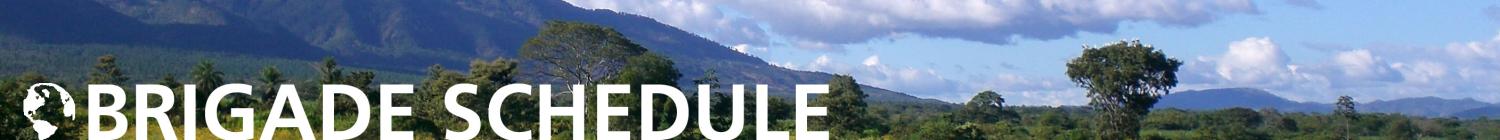 Global Brigades, Inc. Copyright 2009
7:00am:     Breakfast at Nuevo Paraiso
8:00am:     Transport to FINCA Branch office
  FINCA Borrow visits with loan officers
12:30pm:   Lunch
1:30pm:     FUNDER workshop 
  “Caja Rural” community co-op bank model as mechanisms for self-reliant development
4:00pm:     Visit SAN Orphanage
6:00pm:     Dinner at Nuevo Paraiso
7:00pm:     Team reflection and bonding
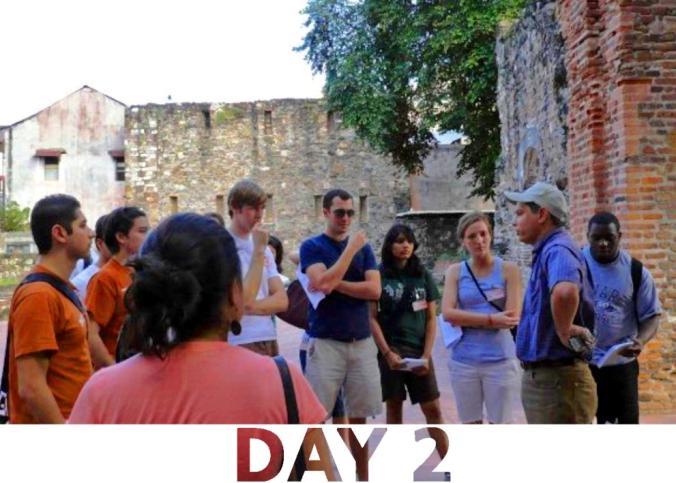 ABOUT.LOCATION.VIDEO.BRIGADES.FOLLOW-UP.SCHEDULE.LODGING.PROGRAM FEE.JOIN
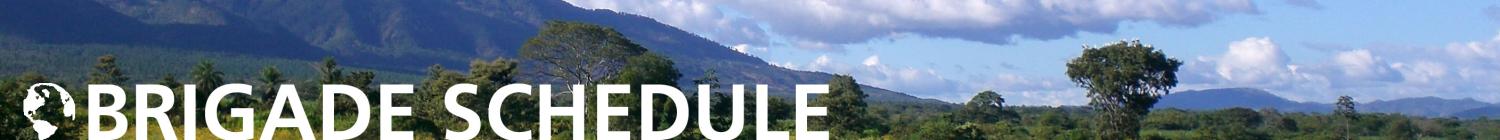 Global Brigades, Inc. Copyright 2009
7:00am:     Breakfast at Nuevo Paraiso
8:00am:     Transport to communities
9:30am:	   Cultural Exchange Activity
12:30pm:   Sandwich Lunch
1:30pm:     Meeting with the community bank
 SWOT Analysis and defining goals    
3:30pm:     Transport to Nuevo Paraiso
6:00pm:     Dinner at Nuevo Paraiso
7:00pm:     Team reflection and prep for community training
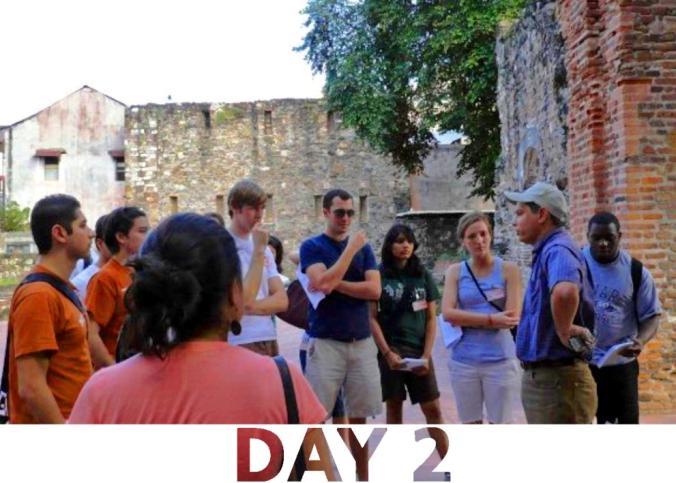 ABOUT.LOCATION.VIDEO.BRIGADES.FOLLOW-UP.SCHEDULE.LODGING.PROGRAM FEE.JOIN
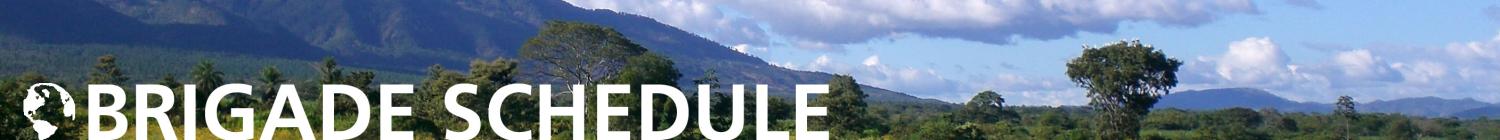 Global Brigades, Inc. Copyright 2009
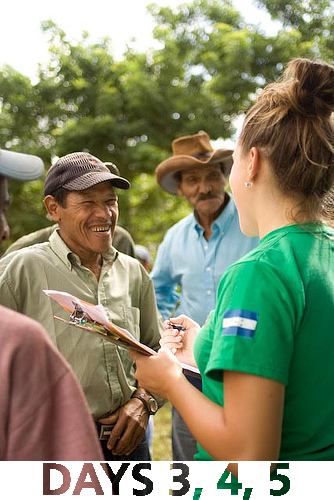 7:00am:     Breakfast
8:00am:     Transport to communities
9:30am:	    Individual Borrower visits/interviews
12:00pm:   Sandwich Lunch
1:00pm:     Community Action
  Personal Finance Workshop
3:30pm:     Transport to Nuevo Paraiso
6:00pm:     Dinner
7:00pm:     Team Reflection
ABOUT.LOCATION.VIDEO.BRIGADES.FOLLOW-UP.SCHEDULE.LODGING.PROGRAM FEE.JOIN
[Speaker Notes: Cultural activity: Learning from the communities traditions (i.e. handcrafts making, harvesting coffee, planting yucca, indigenous dances, body paint, etc. )]
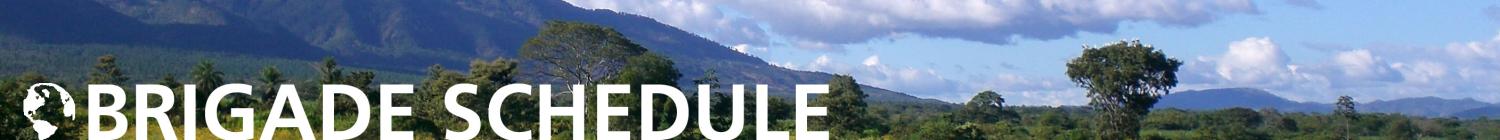 Global Brigades, Inc. Copyright 2009
7:00am:     Breakfast
8:00am:     Transport to communities
9:30am:	   Individual Borrower visits/consulting
1:30pm:     Transport to Valle de Angeles
  Lunch, shopping, free-time
5:00pm:     Transport to Nuevo Paraiso
6:00pm:     Dinner
7:00pm:     Community Investment Fund 		allocations
8:00pm:     Feedback Surveys
9:00pm:     Fiesta!
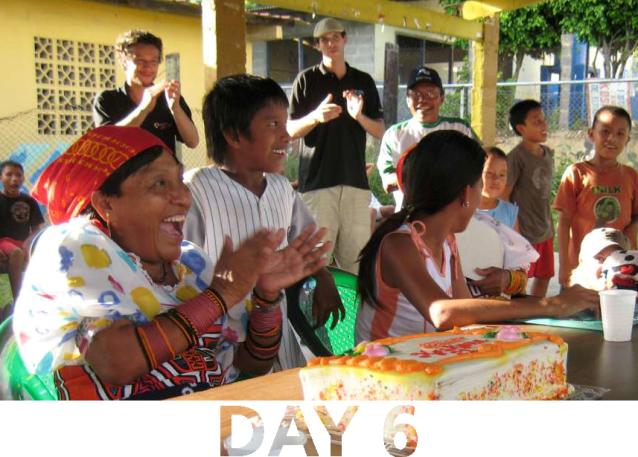 ABOUT.LOCATION.VIDEO.BRIGADES.FOLLOW-UP.SCHEDULE.LODGING.PROGRAM FEE.JOIN
[Speaker Notes: Day 7 will be spent going to the airport, saying good-byes, and traveling back home.]
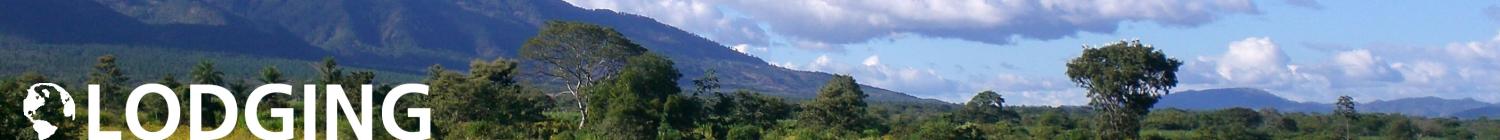 Global Brigades, Inc. Copyright 2009
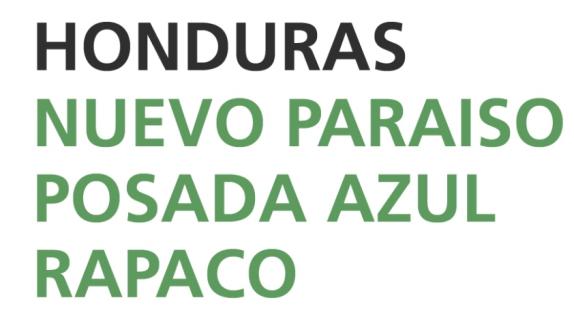 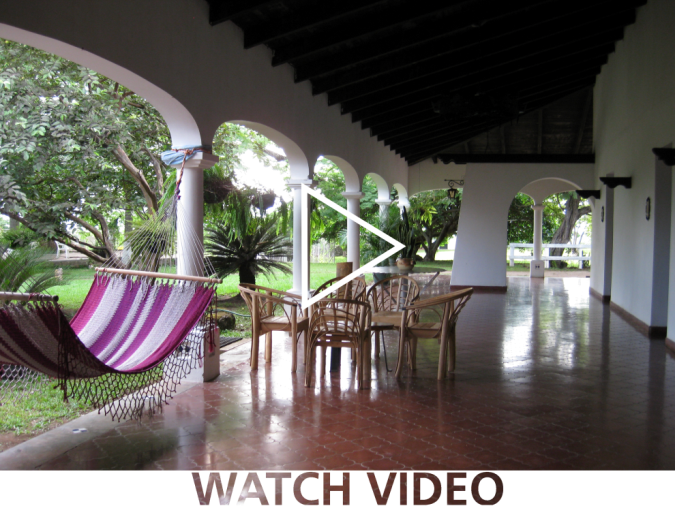 Electricity, showers, and linens
 Laundry and room cleaning
 Private chefs prepare nutritious food
 Security on duty
 Internet cafe
ABOUT.LOCATION.VIDEO.BRIGADES.FOLLOW-UP.SCHEDULE.LODGING.PROGRAM FEE.JOIN
[Speaker Notes: http://www.youtube.com/watch?v=IpUE_EOhgXI]
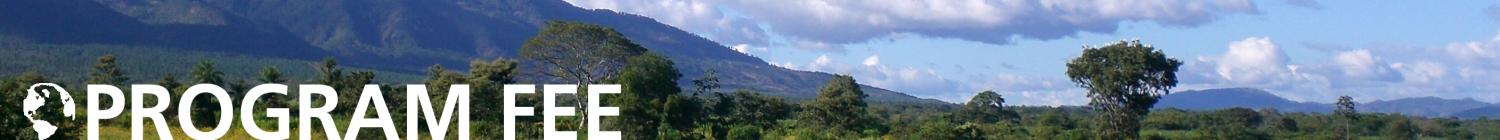 Global Brigades, Inc. Copyright 2009
$750 + Airfare
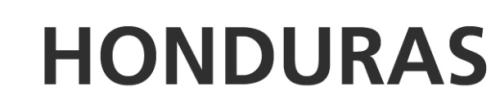 Included in program fee: 
 7 days and 6 nights program
 Accommodations and meals
 In-country transportation
 Spanish translators and coordinators
 Program sustainability
 Capital Investment Fund ($100)
ABOUT.LOCATION.VIDEO.BRIGADES.FOLLOW-UP.SCHEDULE.LODGING.PROGRAM FEE.JOIN
[Speaker Notes: *Global Brigades is 100% student funded and led.  We are not reliant on any outside donations or grants to perpetuate our programming.  As such, we focus on empowering students with the tools and resources to solicit support for their individual brigades.  The "sustainability expense" enables us to maintain offices in Honduras and Panama, hire full-time local directors, provide housing for our long-term volunteers and manage the relationships and health trends in the communities we serve year-round.]
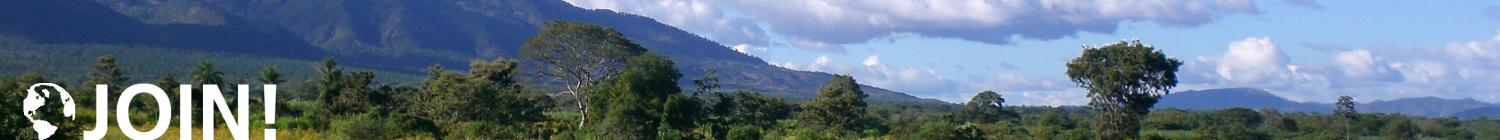 Global Brigades, Inc. Copyright 2009
Join the next Microfinance Brigade!

Global Microfinance Brigades at Indiana University Executive Team:
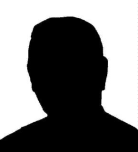 NAME
President
Email:
Phone Number:
Photo
Here
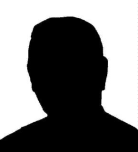 NAME
President
Email:
Phone Number:
Photo
Here
ABOUT.LOCATION.VIDEO.BRIGADES.FOLLOW-UP.SCHEDULE.LODGING.PROGRAM FEE.JOIN
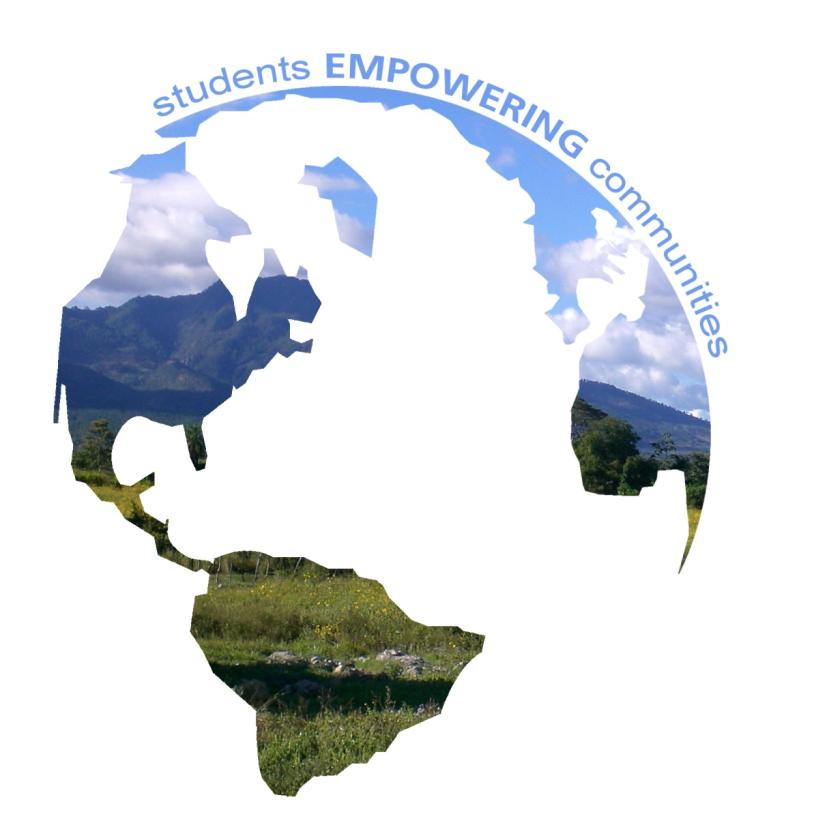 Questions?
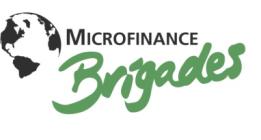 ARCHITECTURE.BUSINESS.DENTAL.ENVIRONMENT.LAW.MEDICAL.MICROFINANCE.PUBLIC HEALTH.WATER
www.globalbrigades.org
INSERT TITLE
Insert additional slides for chapter updates or
pictures of your last brigade.
INSERT TITLE
Insert additional slides for chapter updates or
pictures of your last brigade.